Приложение 5
1
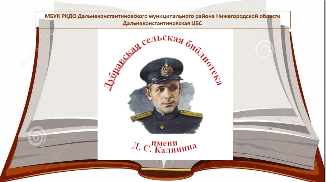 Областной конкурс антинаркотических проектов
 "Мы выбираем жизнь"
"Вовлечение молодежи 
в здоровый образ жизни и занятия спортом,
 популяризация культуры безопасности 
в молодежной среде"
Творческий проект «Голос детства»в структуре учреждений библиотечной системы
МБУК РКДО
Дальнеконстантиновская ЦБС
Дубравская сельская библиотека
имени Д.С. Калинина
Летние детские чтения 
2017
6+
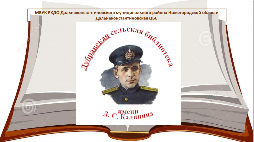 2
Областной конкурс антинаркотических проектов "Мы выбираем жизнь" Целеполагание
6+
Актуальность обусловлена постановлением Правительства Нижегородской области от 22 мая 2015 года № 320 "Об утверждении государственной программы "Комплексные меры противодействия злоупотреблению наркотиками и их незаконному обороту на территории Нижегородской области"
Целью проекта является популяризация в  молодежной среде здорового образа жизни как основы социального и культурного развития
Задача проекта: 
-	Формирование активной жизненной позиции детьми и молодежью как профилактика наркомании в молодежной среде средствами библиотеки
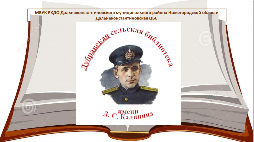 3
Областной конкурс антинаркотических проектов "Мы выбираем жизнь" Исполнители – участники конкурса «Голос детства»
6+
Каразанов Антон
Равина Екатерина
Колесов Даниил
Мордас Виолетта
Клушина Кира
Ившина Мария 
Худина Юлия
Кудинова Анастасия
Курдина Анастасия
Морев Дмитрий
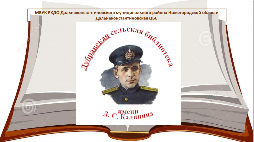 4
Областной конкурс антинаркотических проектов "Мы выбираем жизнь" Исполненные песни
6+
4698 Песня о мастерах – комп. А. Рыбников, сл. Ю. Ким
1886 Улыбка – комп. В. Шаинский, сл. М. Пляцковского
1833 Антошка – комп. В. Шаинский, сл.ю. Энтин
1829 песня Красной Шапочки – комп. А. Рыбников, сл. Ю. Ким
1824 Крылатые качели – муз. Е. Крылатов, сл. Ю. Энтин
1859 Дорога добра – комп. М. Минков, сл. Ю. Энтина
1810 Чунга-Чанга – комп. В. Шаинский, сл. Ю.Энтин
3191 Пусть всегда будет солнце – комп. А. Островский, сл. Л. Ошанин
1857 А мне летать охота – комп. М. Дунаевский, сл. Ю. Энтина
1797 Когда мои друзья со мной – комп. В. Шаинский , сл. М Танича
1806 Пропала собака – комп. В. Шаинский, сл. А. Ламм
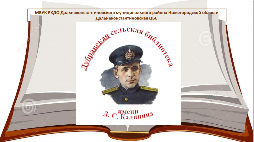 5
Областной конкурс антинаркотических проектов "Мы выбираем жизнь" Протокол конкурса
6+
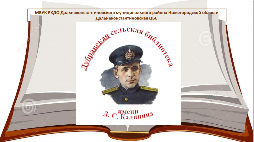 6
Областной конкурс антинаркотических проектов "Мы выбираем жизнь" Выбор наставника
6+
Мордас          Виолетта
Колесов Даниил
Курдина Анастасия
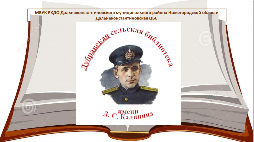 7
Областной конкурс антинаркотических проектов "Мы выбираем жизнь" карта участников проекта
6+
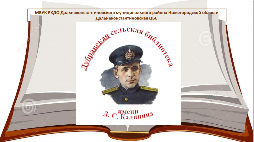 8
Областной конкурс антинаркотических проектов "Мы выбираем жизнь" хроника событий
6+
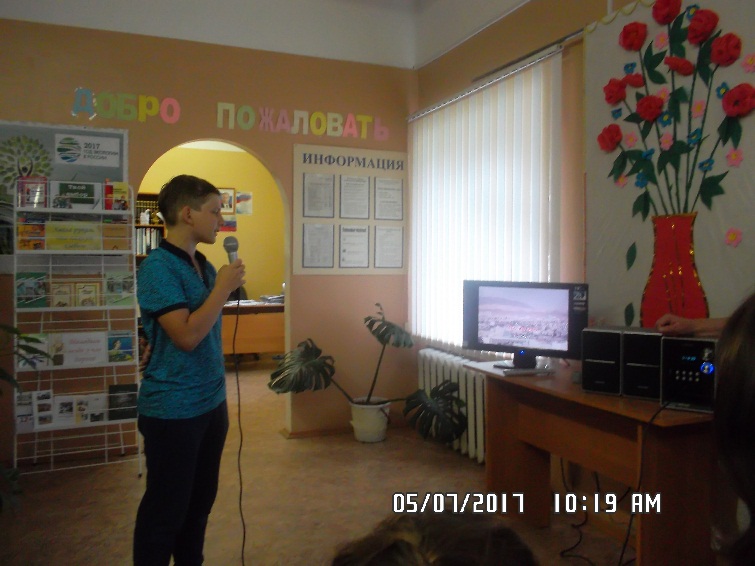 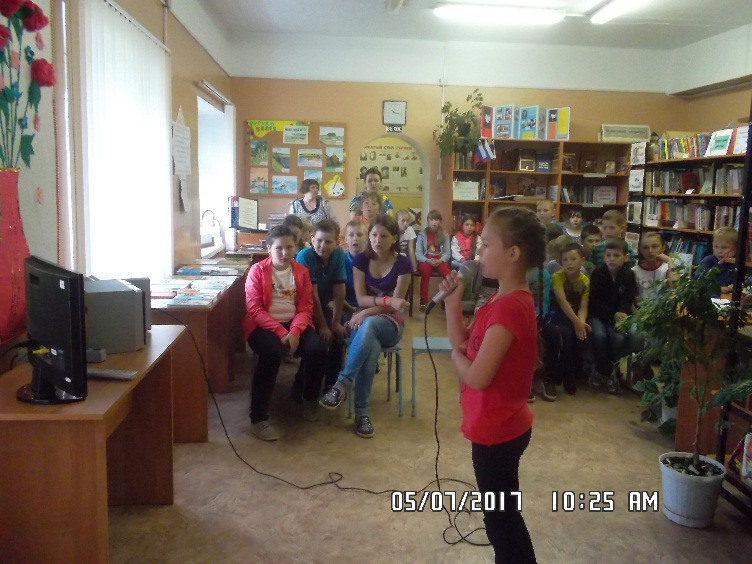 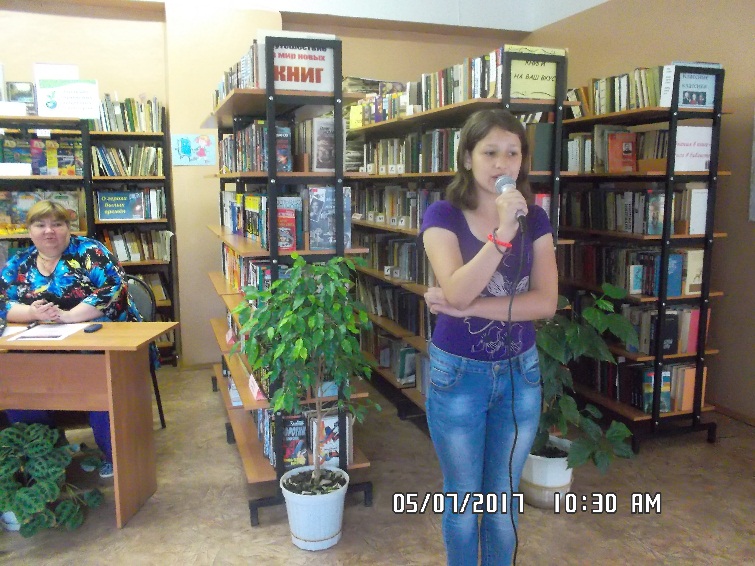 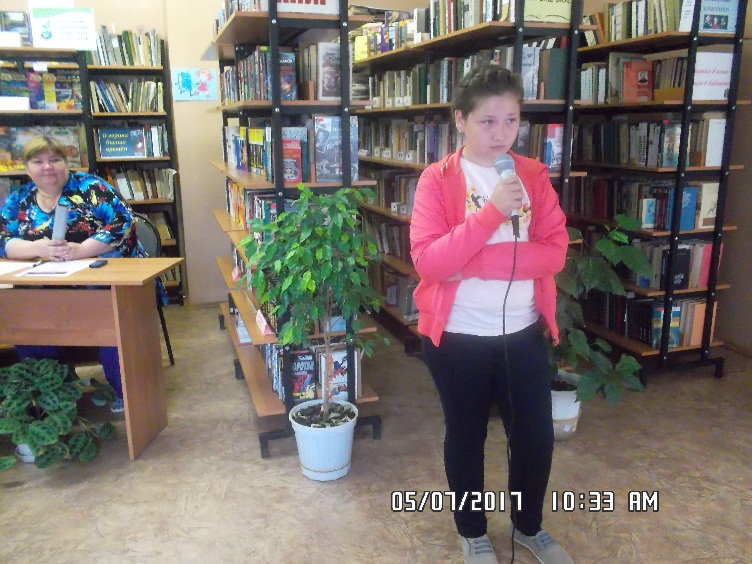 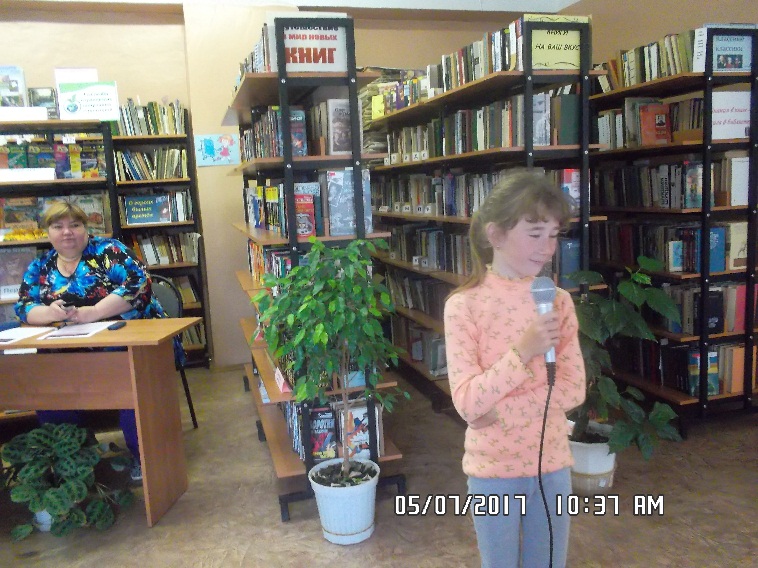 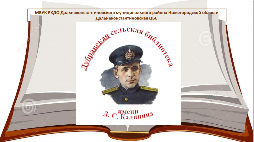 9
Областной конкурс антинаркотических проектов "Мы выбираем жизнь"
6+
7 июля в библиотеке состоялся финал. Внимательно слушали дети своих товарищей. А финалисты волновались. Оттого не четко звучали голоса, немножко забывались слова. А подведение итогов было в руках зрителей. И почти единогласно они отдали первенство Мордас Виолетте. 
4 сентября, когда будет проходить в библиотеке праздник закрытия Летних чтений, покажем зрителям видеоклип на песню победителя
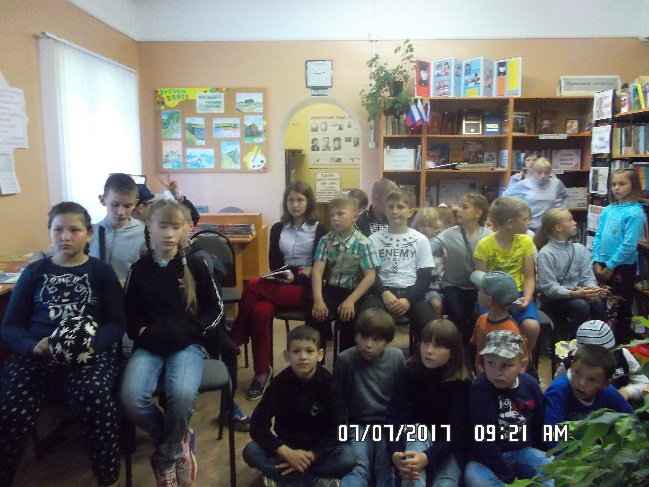 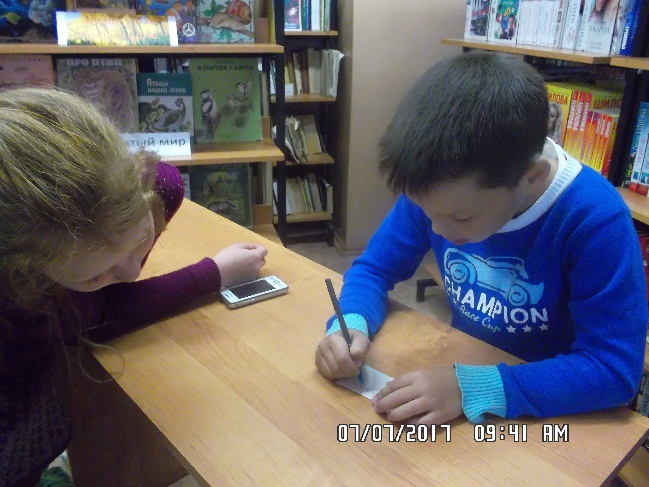 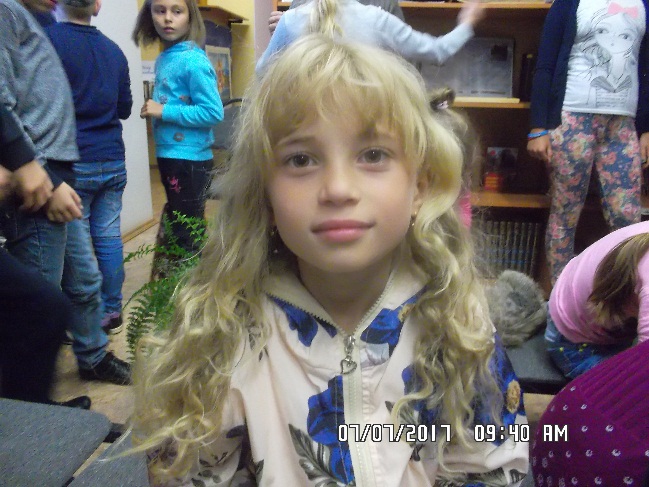 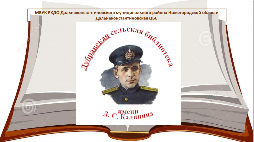 10
Областной конкурс антинаркотических проектов "Мы выбираем жизнь"
6+
Казалось бы, несвойственная библиотеке деятельность. Да только это устаревшее представление. Дети хотят проявить себя! В пении? Пожалуйста! Но при том – в умении слушать, поддерживать друзей, давать объективные оценки. И еще быть среди книг. А библиотекари наблюдают: кто из участников заинтересовался книжкой. Поэтому и лежат книги рядом на выставке и на столах, чтобы их можно было полистать или просто чтобы они попали в поле зрения. И растет уверенность, что певцы непременно станут нашими читателями!